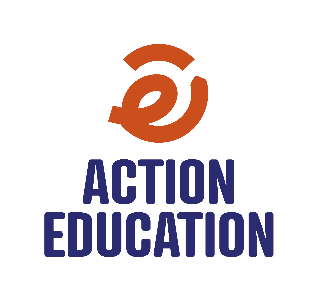 Formation 
expérientielle
Dispositif de suivi-ÉVALUATION
‹#›
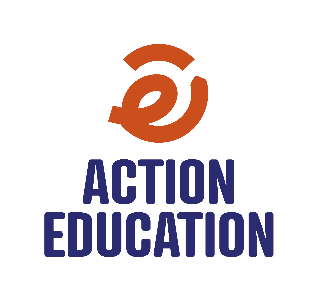 La phase de mise en œuvre
Et le s&e
MODULE 3
‹#›
AGENDA
I. Revue d’apprentissages


II. La phase de mise en œuvre et le S&E
III. Le démarrage du S&E – la qualité des indicateurs
IV. Le tableau de bord
‹#›
Objectifs PÉDAGOGIQUES – Session 3
À l’issue de ce module, les participants devront être en mesure de :

Identifier les étapes S&E nécessaires à la phase de mise en œuvre d’un projet. 
Identifier et mettre en place les outils S&E de la phase de mise en œuvre - phase de démarrage.
Évaluer la qualité des indicateurs d’un projet. 
Préparer le tableau de bord S&E de son projet.
‹#›
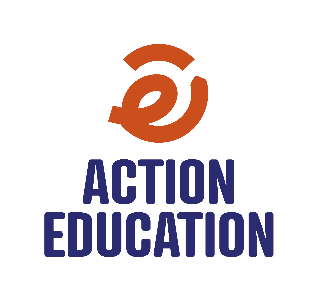 I. REVUE D’APPRENTISSAGES
‹#›
Retour sur le plan s&e.
Comment avez-vous réalisé le remplissage du tableau de bord?

Avez-vous fait face à des difficultés particulières?
‹#›
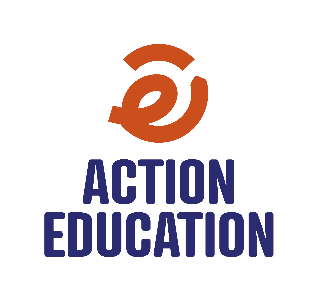 II. La phase de mise en œuvre et le s&E
‹#›
LE CYCLE DE PROJET
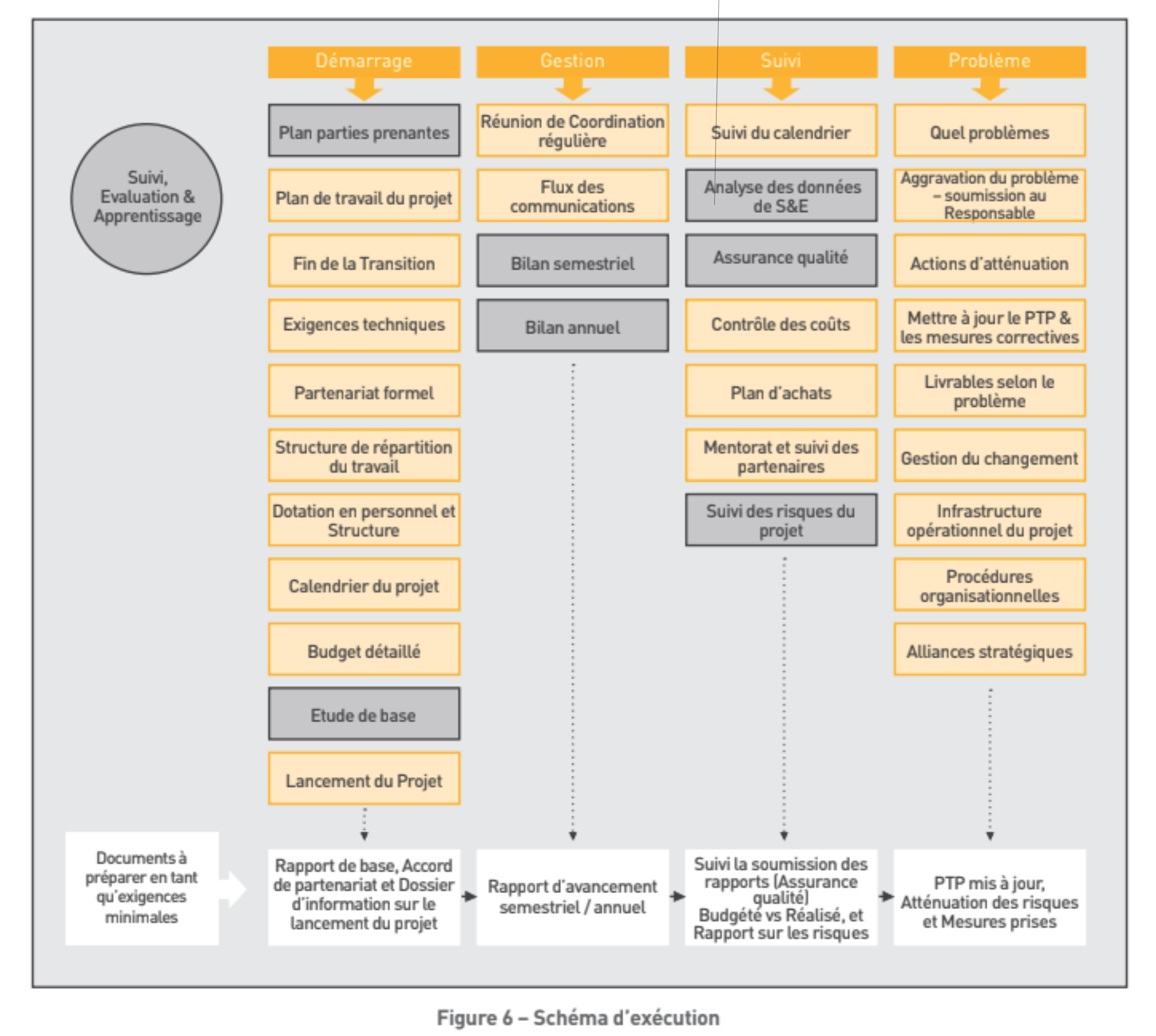 ‹#›
[Speaker Notes: - Présenter le cycle de projets chaque partie et demander aux participants de lister les activités et les outils à faire pour le suivi et pour l’évaluation.]
QUELS ACTIVITÉS S&E?
En groupe, listez les activités à mettre en œuvre lors de la phase de démarrage et identifiez les activités qui manqueraient à faire pour votre projet.
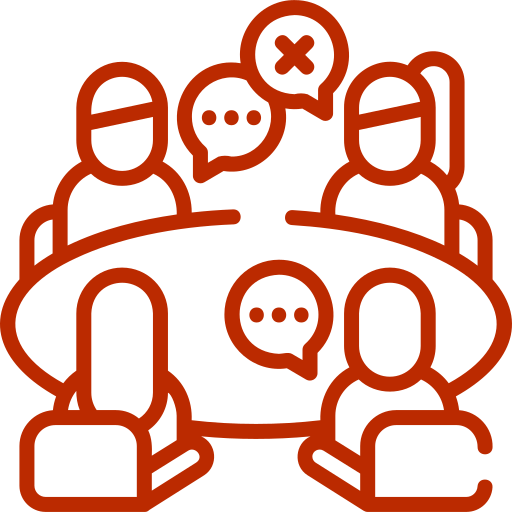 Vous avez 10 mins pour échanger.
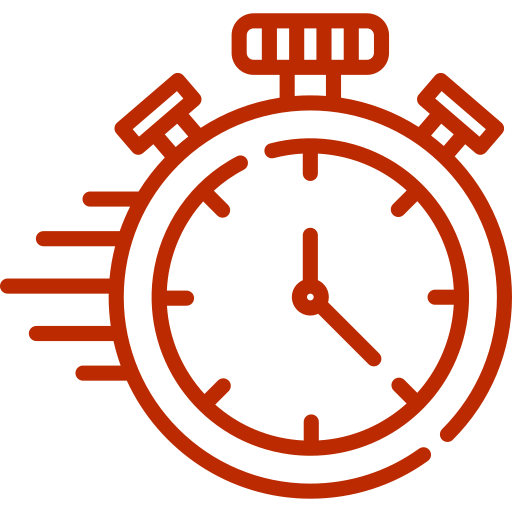 ‹#›
RESSOURCES 
HUMAINES
DÉMARRAGE
SUIVI
PARTENAIRES
EVALUATION
LOGISTIQUE
QUELS ACTIVITÉS S&E?
Réunion de demarrage
Documents de présentation du projet.
Mise en place du dispositif de suivi 
Préparation de la boite à outils pour le suivi du projet.
Formation des équipes au dispositive de suivi
Formalisation des partenariats
Formation des partenaires Suivi
Identification des indicateurs qui seront informés par l’évaluation
S’assurer des aspects logiques du Suivi (tablettes ou autres)
Recrutement, formation, briefing des équipesÉlaboration d’un plan de ressources humaines
‹#›
DÉMARRAGE
FINALISATION DU PLAN S&E
RÉUNION DE PLANIFICATION OPÉRATIONNELLE BUDGÉTISÉE DU PROJET ET PRÉSENTATION DU PLAN SE
DÉFINITION DES RÔLES ET RESPONSABILITÉS DANS S&E (RACI)
DÉFINITION DES OUTILS DE COLLECTES ET SOURCES DE VÉRIFICATION (SOV)
PARAMÉTRAGE TABLEAU DE BORD
PLAN DE RENFORCEMENT DES CAPACITÉS S&E (ÉQUIPE INTERNE ET PARTENAIRES)
LANCEMENT DE L'ÉTUDE DE BASE / BASELINE
RACI
PLAN S&E
TRAME 
PLAN S&E
TRAME DU TABLEAU DE BOARD
CANEVAS DE PLAN OPERATIONNEL
LA PHASE DE MISE EN ŒUVRE
LA PHASE DE MISE EN ŒUVRE
Etapes SERA obligatoires dans le cycle de projet liées à cette politique: 

Tout projet doit intégrer une phase d’induction de 1 à 3 mois selon la durée des projets. 
Cette phase d’induction doit permettre de mener les recrutements nécessaires s’ils n’ont pas pu être anticipés; 
Définir les outils de pilotage du projet et organiser une phase de lancement inclusive avec les parties prenantes du projet permettant une planification détaillée de la mise en œuvre des activités, et des modalités de suivi, évaluation et apprentissage du projet
‹#›
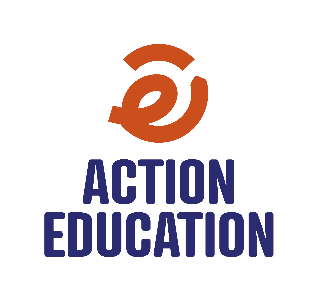 III. Le démarrage du S&E – la qualité des indicateurs
‹#›
LES INDICATEURS
Les indicateurs sont au cœur d’un système de suivi -évaluation. 

Un indicateur est un facteur ou une variable par laquelle on mesure : 

La progression d’un projet, 
L’atteinte des résultats et des objectifs. 
Mesurer le changement entre une situation de départ (baseline) et une situation cible (endline). 


Le choix de l’indicateur dépend aussi des moyens qui sont alloués au système de suivi, qui doivent être appropriés
‹#›
QUANTITATIVE OU QUALITATIVE
Il exprime une donnée quantitative ou qualitative
1.Observables(existence ou absence) 

2. Mesurables (valeur, quantité)

Permettent la comparaison
1. Échelle de valeur

2. Perceptions de la population  

Permettent une compréhension du ressentie
% de la population de la zone d’intervention qui considèrent les services d’éducation suffisantes
Nombre de professeurs disponibles pour 1000 habitants dans la zone d’intervention.
‹#›
SMART
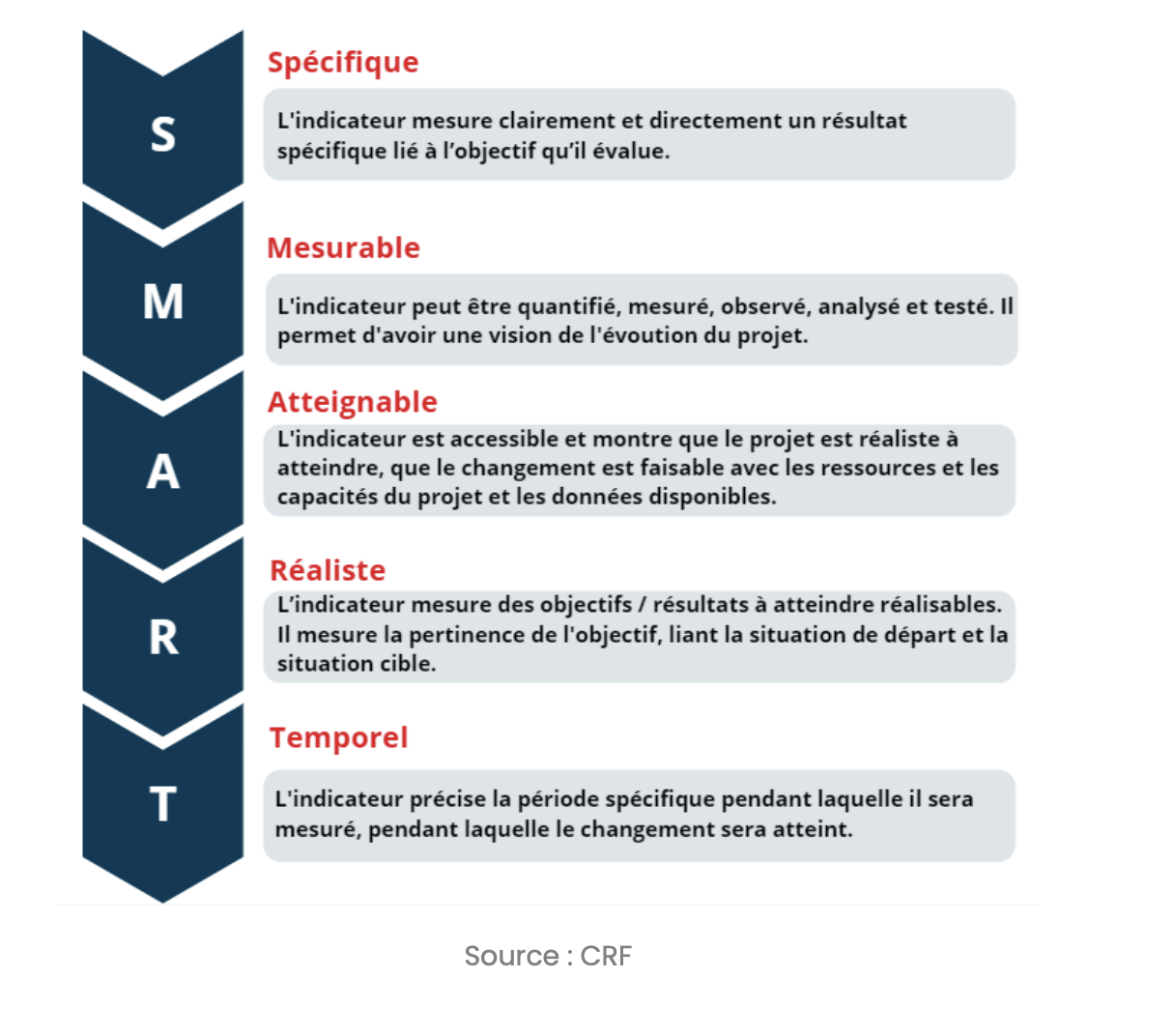 ‹#›
INDICATEURS SMART
TRANSFORMEZ L’INDICATEUR EN SMART
GROUPE 1
GROUPE 2
En groupe, 
TRANSFORMEZ :
 
« Nombre de personnes formées »
En groupe, 
TRANSFORMEZ :
  
« Renforcement de la voix de la société civile sur les questions liées à l’éducation»
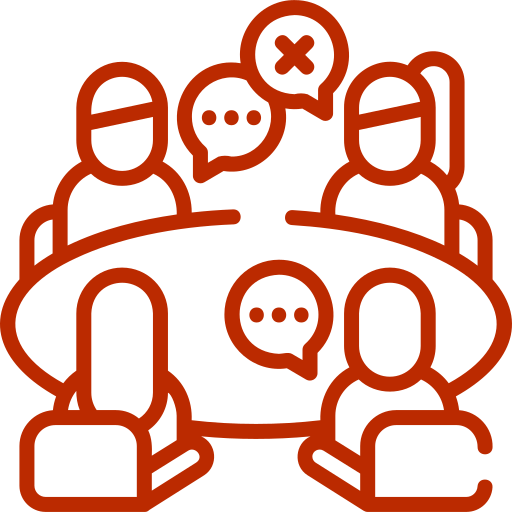 Vous avez 15 mins pour échanger.
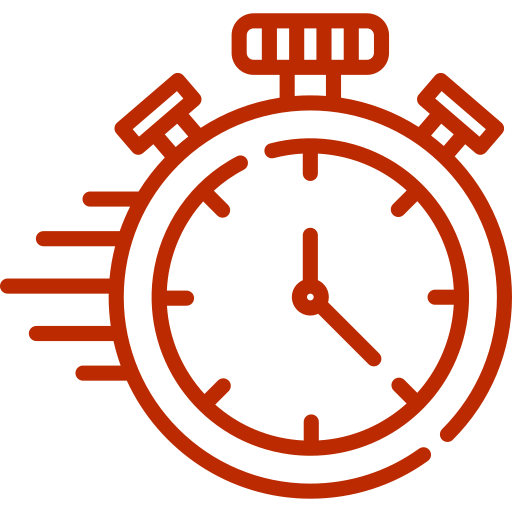 ‹#›
SMART
GROUPE 1
GROUPE 2
Nombre d’individus adhérents à des associations, collectifs & ONG sur le thème de l’éducation.
Budget annuel de ces organisations sur le thème de l’éducation.
Nombre de responsables de services ayant validé la formation.
‹#›
[Speaker Notes: Réponse à l’exercice]
L’IMPACT
Les changements à long-terme auxquels le projet a contribué.
Le niveau des INDICATEURS
LES EFFETS
De produits du projet à court et à moyen terme. Les changements dans les conditions du développement.
LA CHAINE DE RESULTATS
LE NIVEAU DES INDICATEURS
LES PRODUITS
Biens, équipements ou services qui résultent du projet
LES ACTIVITES
Actions entreprises qui mobilisent les ressources pour obtenir des produits
Impact
Indication à la fin du projet qu’une dynamique est déclenché
LES INTRANTS
Ressources financiers, logistiques, humains.
Effets
Signes que les bénéficiaires finaux sont satisfaits (utilisent) les produits pour arriver à modifier leur comportement/ compétences
Produits
Signes qui montrent la quantité et la qualité des produits
Activités
Signes lies à l’exécution des plans de travail (gestion de projet)
Bonne pratique : 3 indicateurs maximum par case de la chaîne de résultats
‹#›
[Speaker Notes: Terminology: OECD DAC definitions 
Three level of results: impact, effets et produits : Impact (impact)/effets (outcome)/produits (outputs (avant c’était appelé des résultats, mais cela vient de changer car nous avons également de résultats ou on peut contribuer à de résultats au niveau des effets et l’impact)/activités/inputs (intrants). 
1. Impact: changement à long terme, dans la communauté, dans les pays… bcp de partenaires et acteurs du contexte vont y contribuer. Ce n’est pas sous notre influence mais on doit le monitorer pour voir la cohérence avec notre projet. 


2. Effets, c’est des éléments de changement d’une situation mais ce ne sont pas directement dans le contrôle de notre projet. Par exemple, le changement de comportement, de nos bénéficiaires, partenaires. 
Mes groupes cibles ont le contrôle et avec les produits, j’essaie d’influencer comment ils se comportent.  C’est les effets désirables du projet. L’évaluation viendra dire si nous avons eu une influence ou pas et dans quel sens. Pas dans le contrôle mais le projet est responsable de les atteindre. 

3. Produits: c’est vraiment ce que le projet va laisser après l’intervention. Nous devons être très à l’aise avec cela car une évaluation va se focaliser sur l’atteinte des produits ( a-t-on vraiment fait (livré, construit….) ce que nous avons dit. Et si nous n’avons pas fait, pourquoi?]
Le niveau des INDICATEURS
Pour chaque indicateur ci-dessous, veuillez indiquer s'il s'agit d'un indicateur d'activité, de réalisation, d’effet, ou d'impact :

Augmentation du taux d'inscription des enfants à l'école 

Nombre de formations dispensées aux enseignants

% de personnes ayant bénéficié du renforcement des capacités qui ont trouvé une opportunité d'emploi dans les trois mois suivant le soutien reçu

Nombre de personnes ayant bénéficié d’une formation qui montrent une amélioration dans leurs pratiques.
‹#›
[Speaker Notes: Demandez aux participants d’écrire sur le tchat : 

1/ IMPACT (EFFET)  2/ ACTIVITÉ    3 / EFFET  4 / PRODUITS]
Méthode de calcul
Explique comment la valeur de l’indicateur est obtenue, en détaillant les étapes de calcul ou les formules.
Le tableau de bord
Indicateurs – quoi : Nom ou intitulé de l’indicateur. Il résume en quelques mots l’objectif ou la dimension mesurée.
Définition de l’indicateur et unité de mesure – quoi +++: Fournit une explication détaillée et précise de l’indicateur, clarifiant ses composantes, son périmètre et son objectif.
Cumulable ACTEI :  indique si un indicateur peut être cumulé dans le cadre des différents projets d’ACTEI. Cela signifie que les données collectées pour cet indicateur peuvent être additionnées sur plusieurs périodes de temps ou entre plusieurs projets pour obtenir un total global pertinent.
Type d’indicateur : Spécifie la nature de la donnée collectée.
Désagrégations : Niveaux ou catégories selon lesquels les données peuvent être ventilées pour une analyse plus fine. Exemple : Genre, tranche d'âge, zone géographique
Outils et méthodes de collecte des données – comment : Explique comment la valeur de l’indicateur est obtenue, en détaillant les étapes de calcul ou les formules.
Fréquence et calendrier – quand : A quelle fréquence ou quand la formation doit être collectée?
Personnes responsables – qui (qui collecte, qui détient l’information) : Préciser auprès de qui l'information va être collectée, qui est la source de l'information, qui la détient?, qui analyse.
LA définition Des INDICATEURS
INDIVIDUELLEMENT
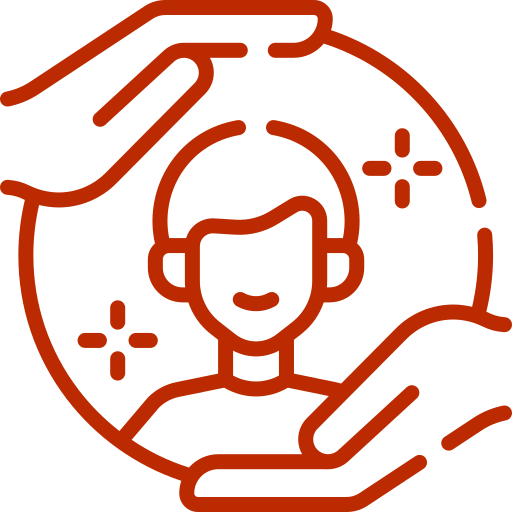 Analyser le cadre logique de son projet et choisir UN indicateur pour remplir le plan S&E – la définition et la méthode de calcul.
LAISSEZ-vous guider par la ligne 4 de l’onglet 4.1
Vous avez 20 mins.
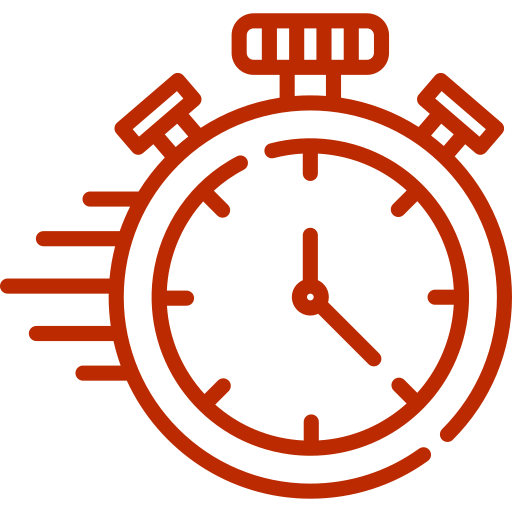 ‹#›
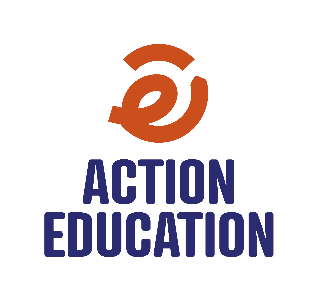 IV. Le tableau de bord
‹#›
Le tableau de bord
Pendant la phase de mise en œuvre, nous allons collecter des données, afin de suivre le projet. 


 Pour planifier cette collecte des données, il est utile de préciser ce qui devra être suivi. 

Découvrons l’outil : tableau de bord  
Il explique le processus de collecte des données et des indicateurs qui prouveront le bon déroulement du projet.
Il sert comme outil d’analyse de données et de pilotage autour des résultats du projet. 
Il permettra un partage des informations avec l’ensemble des acteurs du projets (interne, mais aussi partenaires si besoin)
Le tableau de bord
la composition du tableau de bord. 

Un outil à 5 onglets : lesquels !
‹#›
Le tableau de bord
Onglet 1 - Informations projets :

Onglet 2 - Bilan et analyse du projet :

Onglet 3 - Plan d'action /Chronogramme :

Onglet 4.1 – Plan de Suivi & Évaluation   

Onglet 4.2 - Suivi des indicateurs  

Onglet 4.3 - Suivi des bénéficiaires 

Onglet  5 - Suivi des réalisations budgétaires
‹#›
Le tableau de bord
INDIVIDUELLEMENT
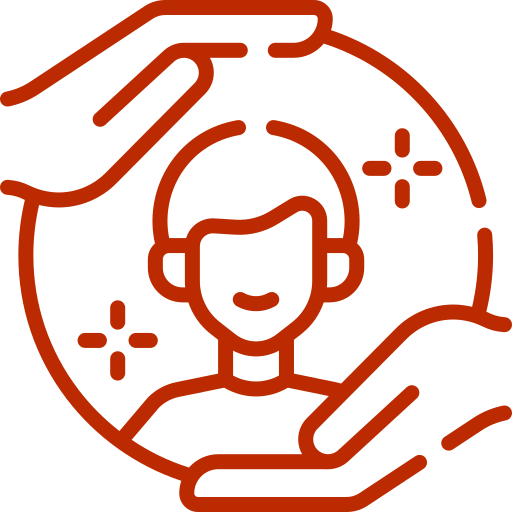 En utilisant son cadre logique remplissez le plan S&E du tableau de bord
Utilisez la trame tableau de bord - et la banque d’indicateurs si nécessaire
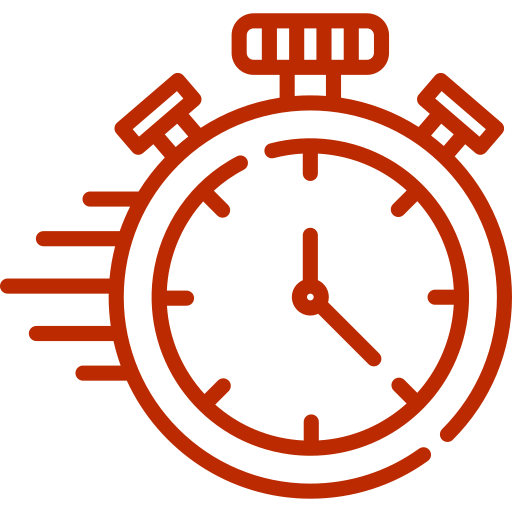 Vous avez 15 mins.
‹#›
À RETENIR
MESSAGES CLÉS S3
La phase de démarrage est fondamentale pour assurer le paramétrage des outils, de processus et lancer le projet sur la bonne dynamique. 

La qualité des indicateurs et le travail sur le tableau de bord pour définir les indicateurs est essentiel pour le suivi et le pilotage du projet. 

Le tableau de bord est un outil de pilotage de projet.
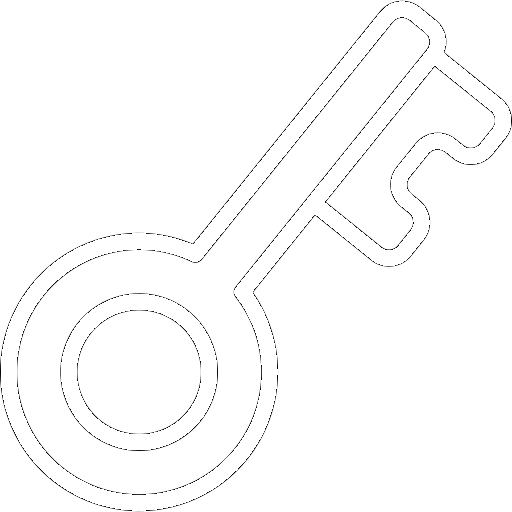 ‹#›
CONSIGNES TRAVAIL INDIVIDUEL
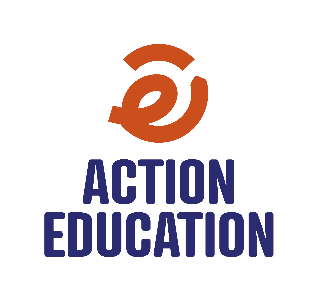 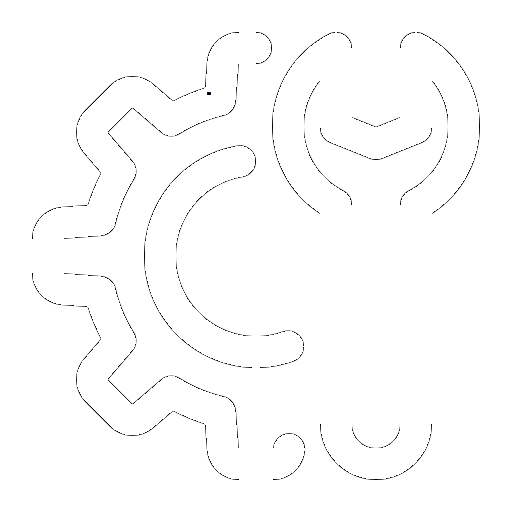 POUR SECTION 4
‹#›
TRAVAIL INDIVIDUEL
1. Réfléchir individuellement à votre projet et à paramétrer le tableau de bord en utilisant les données du cadre logique. 

2. Remplir les onglets 1, 4.1 et 4,2 du tableau de bord à l’aide de collègues de votre équipe que vous jugez nécessaires. 

3. Si vous avez des questionnes pendant votre travail, postez-le dans le forum pour ce travail.

Contact :  @secours-catholique.org
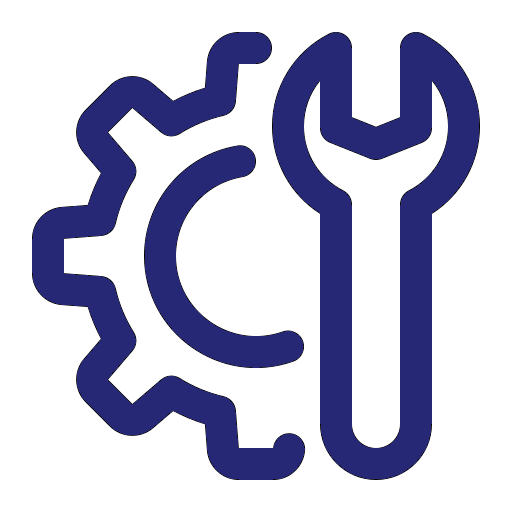 ‹#›
[Speaker Notes: Noter les bonnes pratiques évoquées par les participant·e·s]
FIN SESSION 3
MERCI !
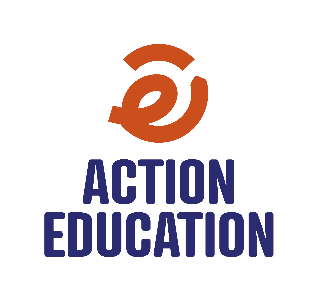 ‹#›